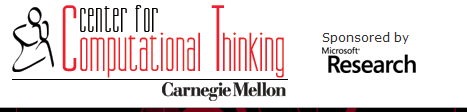 Jeannette M. Wing
President’s Professor of Computer Science and Department HeadComputer Science DepartmentCarnegie Mellon University
MSR-CMU Center for Computational Thinking Review14 May 2012
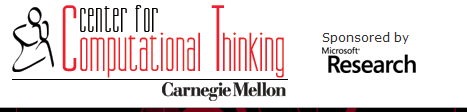 Original Goals of Center(Rashid and Wing, circa Fall 2005)
Foster greater ties between MSR and CMU 
Make MSR more visible at CMU
Single POC at CMU for MS and MSR
[Context: Intel lablet since 2002, Google lab 2005]
Help support basic research in computing at CMU
On topics of interest to MSR
[Context: Federal research funding of computing tight]
Promote computing
Via small-scale education and outreach efforts
[Context: Decline of enrollments in CS]
Computational Thinking
2
Jeannette M. Wing
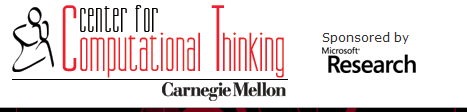 Brief History
Spring 2007: Center launched under Jeannette’s and Rick’s leadership, Jeannette first Director
Parallel Thinking Probe, led by Guy Blelloch
MindSwap on Privacy, led by Lorrie Cranor and Cynthia Dwork
Seminar Series: CT + X
Outreach: CS4HS, Women@SCS
Fall 2007-Spring 2010: Peter Lee (2007-2009) and Seth Goldstein (2009-2010) serve as Acting Directors
Many smaller projects, rather than one probe, emphasizing CT + X and Broader Impact
Seminar Series
Outreach: CS4HS, Women@SCS
2009 Final Report
Computational Thinking
3
Jeannette M. Wing
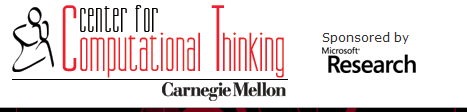 2010-2013: Goals of Center Revisited(agreement between MSR and Wing)
Support quality research in computer science
Encourage computer scientists to think broadly, e.g., about societal grand challenges
CT + X
CT in energy, sustainability, healthcare, etc.
Encourage collaborations between CMU researchers and MSR
Engage MSR researchers on Center proposals
Visits by CMU to MSR
CMU@MSR seminar series, talks by CMU faculty at MSR
Establish connections for potential collaborations, e.g., Pfenning and PL and FM researchers at MSR
Support collaborative research, e.g., Harchol-Balter and Chayes
MindSwap, e.g., May 14-15 on the Interface between Computer Science and Economics
Continue to support education and outreach at a small scale
Computational Thinking
4
Jeannette M. Wing
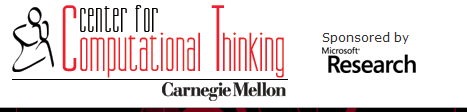 2010-11 Projects
Power Managementof Data Centers(Energy) [Harchol-Balter]
Algorithms forElectronic Markets((+ Economics)) [Blum&Gupta]
Visual Memex(QoL) [Efros]
CT + X
Societal Challenges
Bridging Shannon & Hamming
(+ Inf Thy} [Guruswami]
Testing at Scale[Gibson&Bryant]
Dichotomy Conjecture
(+ Math} [O’Donnell]
Basic Research
FP for Intro CS (15-150)[Licata]
S&V for Intro CS (15-122)[Pfenning]
Kinect Workshop(+ Art&Design) [Levin]
Education &Outreach
CS4HS[Frieze]
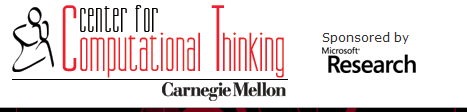 This Afternoon &Tomorrow
2011-12 Projects
1
6
5
3
4
Privacy in Social Networks(Privacy) [Blum]
Kinect-Receptionist(QoL) [Veloso&Rudnicky]
MindSwap on CS + Economics
Pricing the Cloud(+ Economics) [Harchol-Balter]
CT + X
Societal Challenges
Trichotomies
(+ Math + Physics) [O’Donnell]
Approximation&Inapproximability
[Guruswami]
Basic Research
Kinect Workshop(+ Art&Design) [Levin]
S&V for Intro CS (15-122)[Pfenning]
Education &Outreach
Women-CS Fit[Frieze]
Logic for HS Students[Sieg]
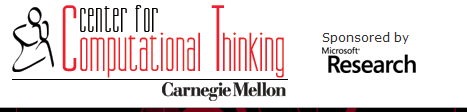 2010-11 Projects
2
Power Managementof Data Centers(Energy) [Harchol-Balter]
Algorithms forElectronic Markets((+ Economics)) [Blum&Gupta]
Visual Memex(QoL) [Efros]
CT + X
Societal Challenges
Bridging Shannon & Hamming
(+ Inf Thy} [Guruswami]
Testing at Scale[Gibson&Bryant]
Dichotomy Conjecture
(+ Math} [O’Donnell]
Basic Research
FP for Intro CS (15-150)[Licata]
S&V for Intro CS (15-122)[Pfenning]
Kinect Workshop(+ Art&Design) [Levin]
Education &Outreach
CS4HS[Frieze]
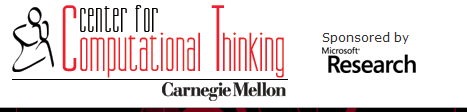 Collaborations: Connections
Blum and Gupta ↔ SVC
Efros ↔ Szeliski (Redmond), Blake (Cambridge)
Gibson and Bryant ↔ Godefroid (Redmond),                                         Yang (formerly SVC) on Simsa thesis committee
Harchol-Balter and Douroudi (PhD) ↔ Chayes, Borgs (NE)
Koenig (undergrad) → intern with Leino (Redmond) (2011, 2012)
O’Donnell and Zhou (PhD) ↔, Lu (Asia); Barak, Sudan (NE)
Pekhimenko → intern with Leino (Redmond)
Pfenning ↔ Bjorner, Leino (Redmond)
Sharma (PhD) → intern with Singh and Devanur (Redmond, 2012)
Shrivastava (PhD) → intern with Mehrota (Redmond, 2012), Bing Image Search
Zhou (PhD) → intern with Barak (NE, 2011) and Gopalan (SVC, 2012)
Computational Thinking
9
Jeannette M. Wing
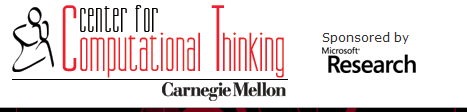 Collaborations: Visits/Talks
Guy Blelloch → Redmond  (2008, 2009, 2010)
Crary → Redmond (Hawblitzel)
Douroudi (PhD) → NE
Efros → India, Cambridge
Goldstein → Redmond (2010)
Gupta → SVC, NE
Guruswami → SVC (Gopalan), Redmond (Peres’s group)
Harchol-Balter → NE*, eXtreme, Redmond
Langmead → Redmond (2009)
Levin ← McMail (MSR, 2009), Blinn and Tansley (MS, Redmond 2011)
Licata (post-doc) → Cambridge (Peyton Jones, Vytiniotis, Russo Kennedy, Beirman)
Mowry → Redmond
Naden (PhD) → Redmond
Pfenning → Redmond
Pfenning ← Leino and Jason Yang (Redmond)
Simsa (PhD)  → SVC (Lamport, Terry, Yu)
Xing →  Redmond
Zhou (PhD) → Asia
CMU Theory Group ← 
Gopalan (SVC), scheduled for fall 2012
Dinur, Madry,  Tauman (NE)
Computational Thinking
9
Jeannette M. Wing
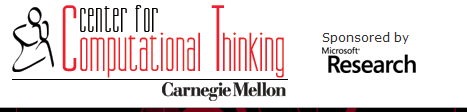 Worldwide Collaborations
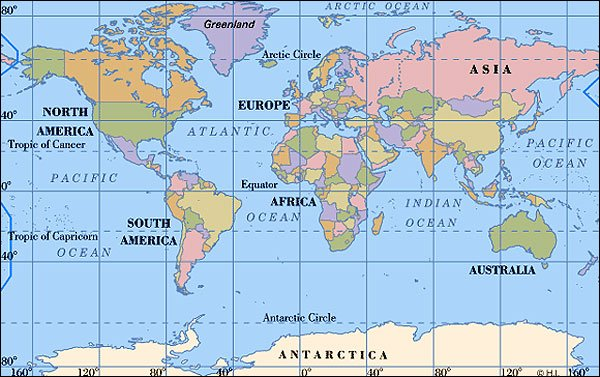 Asia (1,1)
Cambridge (1,2)
Redmond (9,12*)
New England (4*,6)
SVC (3,4)
India (0,1)
Computational Thinking
10
Jeannette M. Wing
My Grand Vision
Computational thinking will be a fundamental skill used by everyone in the world by the middle of the 21st Century.

Just like reading, writing, and arithmetic.
Incestuous: Computing and computers will enable the spread of computational thinking.

In research: scientists, engineers, …, historians, artists
In education: K-12 students and teachers, undergrads, …
J.M. Wing, “Computational Thinking,” CACM Viewpoint, March 2006, pp. 33-35.
Paper off  http://www.cs.cmu.edu/~wing/
Computational Thinking
11
Jeannette M. Wing
[Speaker Notes: Thinking computationally not programming
Fundamental skill not rote skill
Computing not computers: pervasive computing/computers is passe: 20th Century!
“used by” ambitious.  Certainly needed to function in modern society
In research: long-term; in education: nearer-term (outreach, diversity, changing society’s view of our field)]
Computational Thinkingin Education
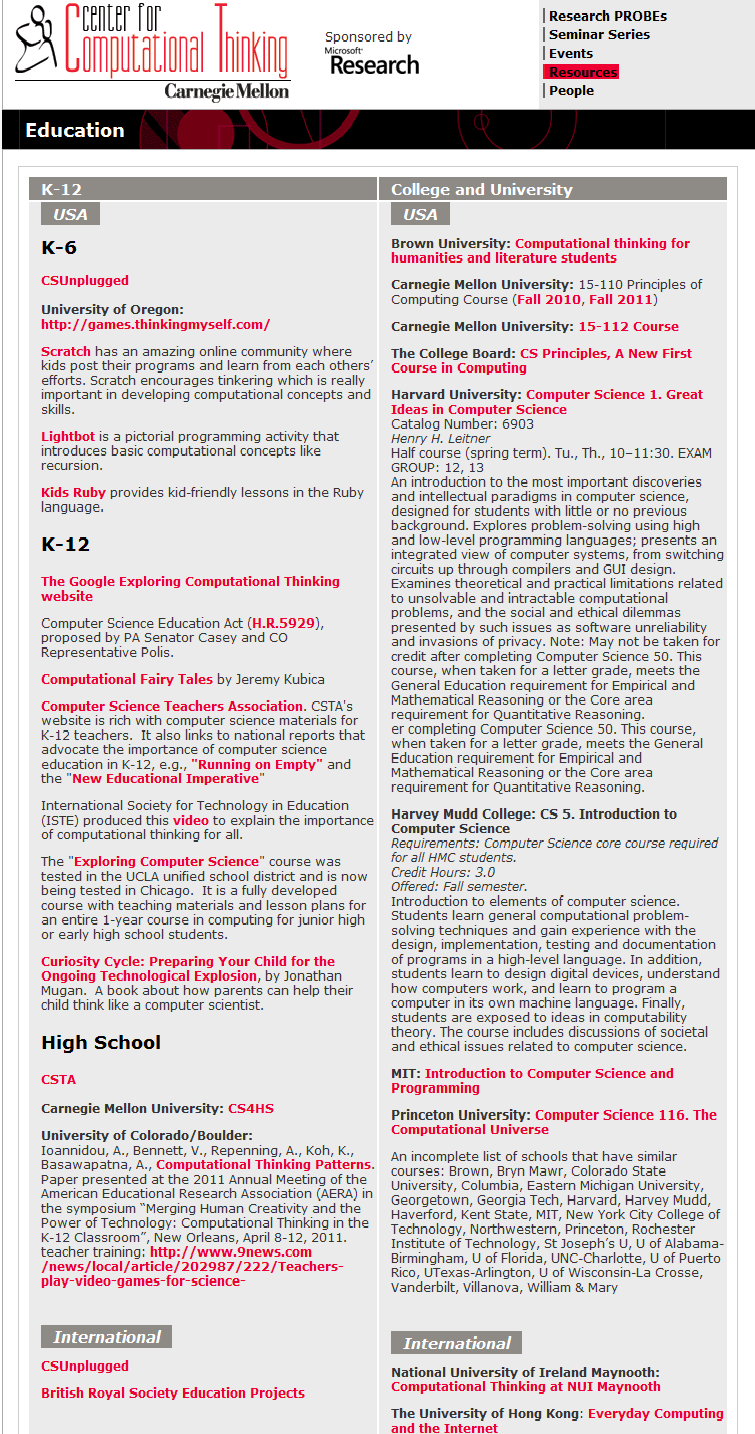 CMU-MSR Center for Computational Thinkinghttp://www.cs.cmu.edu/~CompThink/
13
National Efforts
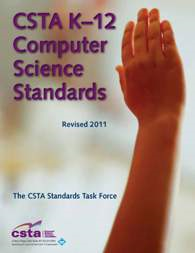 High School
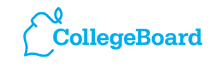 CS Principles: http://csprinciples.org- With NSF support, revision of CS AP courses
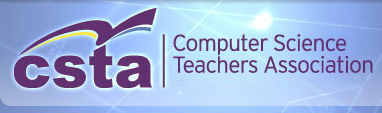 K-12
http://www.csta.acm.org/- Computational Thinking Resource Set: A Problem-Solving Tool for Every Classrooom- K-12 Computer Science Standards
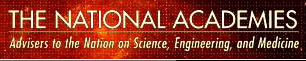 CSTB Reports:The Report of a Workshop on Pedagogical Aspects of Computational Thinking 2011Report of a Workshop on the Scope and Nature of Computational Thinking 2010
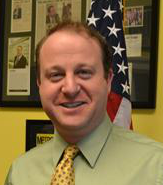 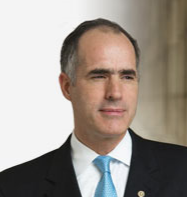 Congress
Computer Science Education Act (H.R.5929) 2010- proposed by PA Senator Casey and CO Representative Polis.
International Efforts
United Kingdom
UK Research Assessment (2009):
The Computer Science and Informatics panel said       “Computational thinking is influencing all disciplines….”
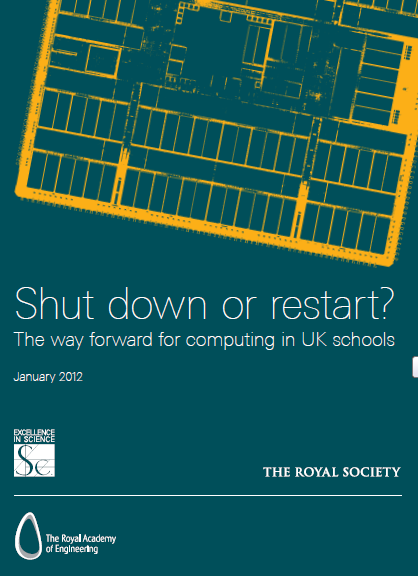 British Royal Society (2012):
Shut down or restart? report
`` “Computational thinking” offers insightful ways to view how information operates in many natural and engineered systems.
…
 3. Every child should have the opportunity to learn Computing at school. We believe that:
• Every child should be expected to be ‘digitally literate’ by the end of compulsory education, in the same way that every child is expected to be able to read and write. ‘’
Ireland
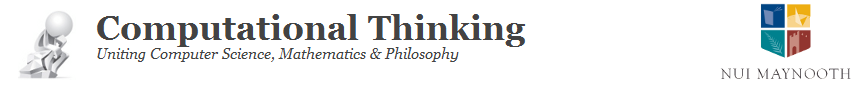 National University of Ireland Maynooth B.Sc. in Computational Thinking
International Efforts
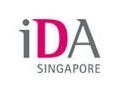 Asia
Europe
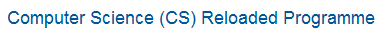 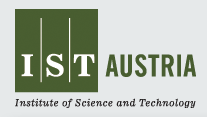 “…aims to deliver enrichment courses to pre-tertiary students to deepen their infocomm skills by supporting course fees for students to take up computer science courses anchored in computational thinking.”
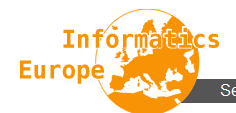 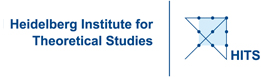 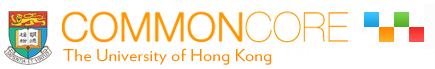 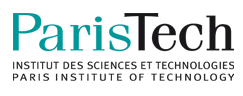 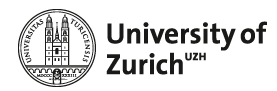 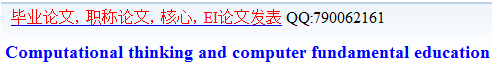 Middle East
http://ctegypt.blogspot.com/
Latin America
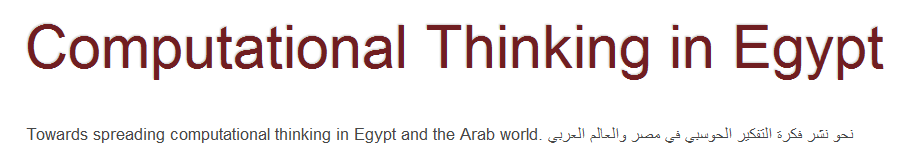 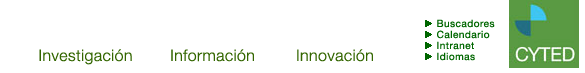 Thank you!